ES Unit 11                                             5/13/16
   Lesson 1
SWBAT identify the advantages and disadvantages of using oil as an energy source.Do Now:Know                                     Want to Know
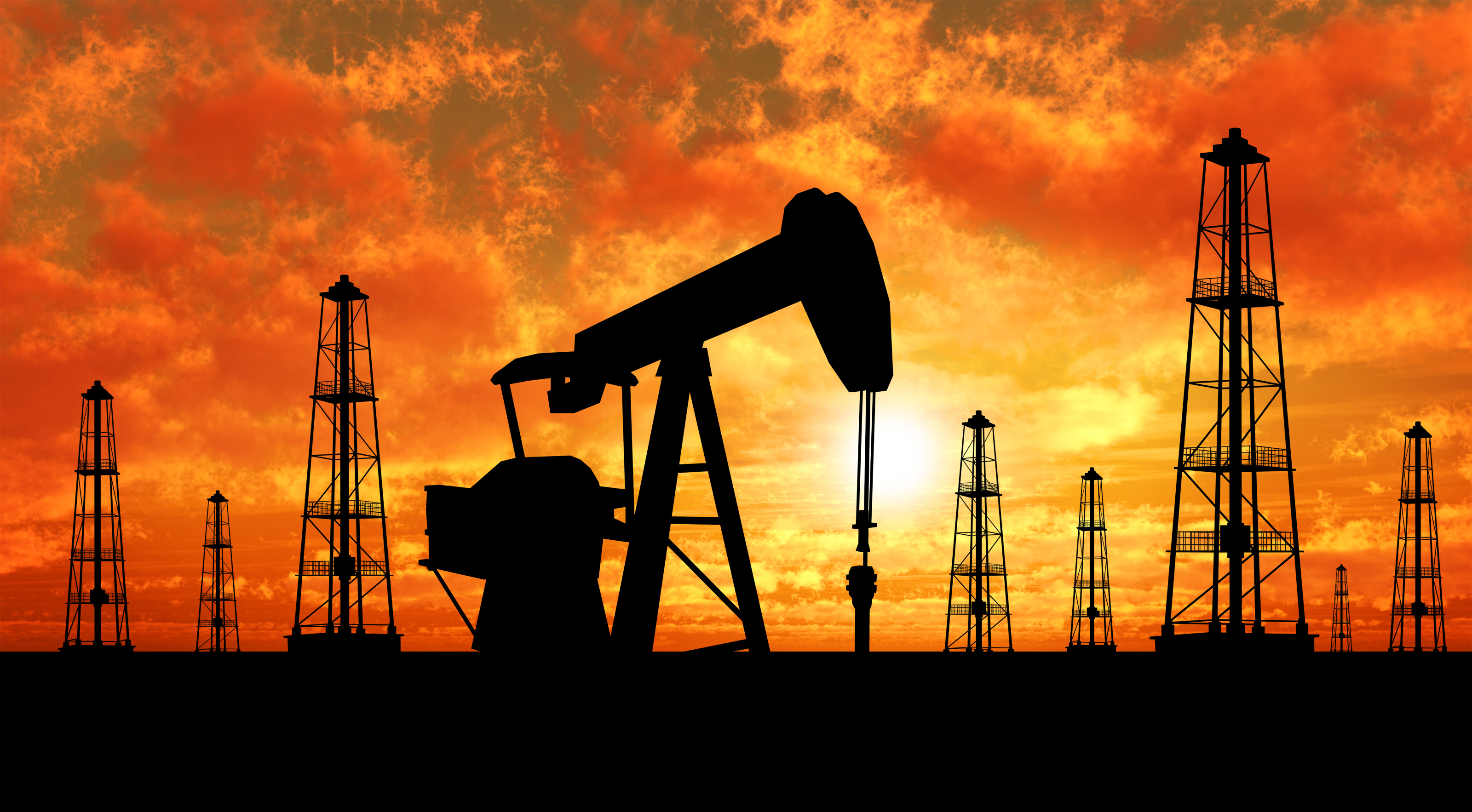 Unit 11: Energy
Fossil Fuels
Nuclear energy
Renewable energy
~2 weeks
Why is energy important?
How are fossil fuels contributing to the increase of greenhouse gases in the atmosphere? 
Could alternative energy sources replace fossil fuels?
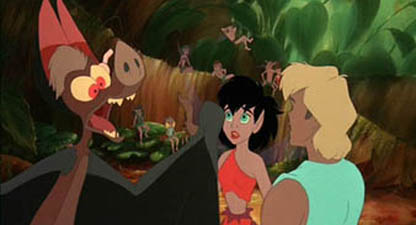 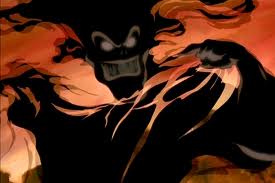 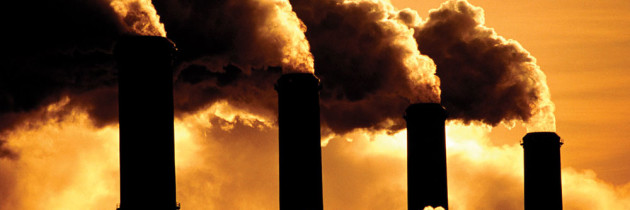 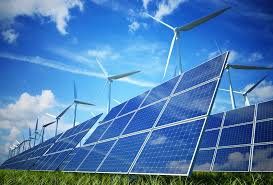 Agenda
Lecture
Video
Reading
Exit Ticket
Energy
1st law of thermodynamics: Energy can neither be created nor destroyed.
2nd law of thermodynamics: Energy tends to go from a more usable (higher quality) to a less usable (lower quality) form.
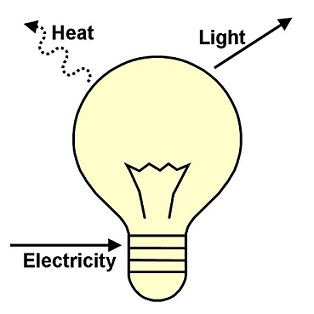 Fossil Fuels
Forms of stored solar energy: oil, natural gas, coal
Plants convert solar energy to chemical energy
Provide 90% of energy consumed worldwide
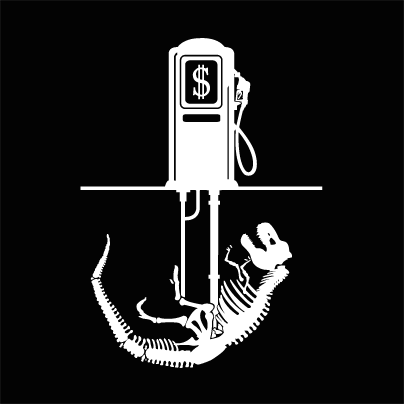 Refining Crude Oil
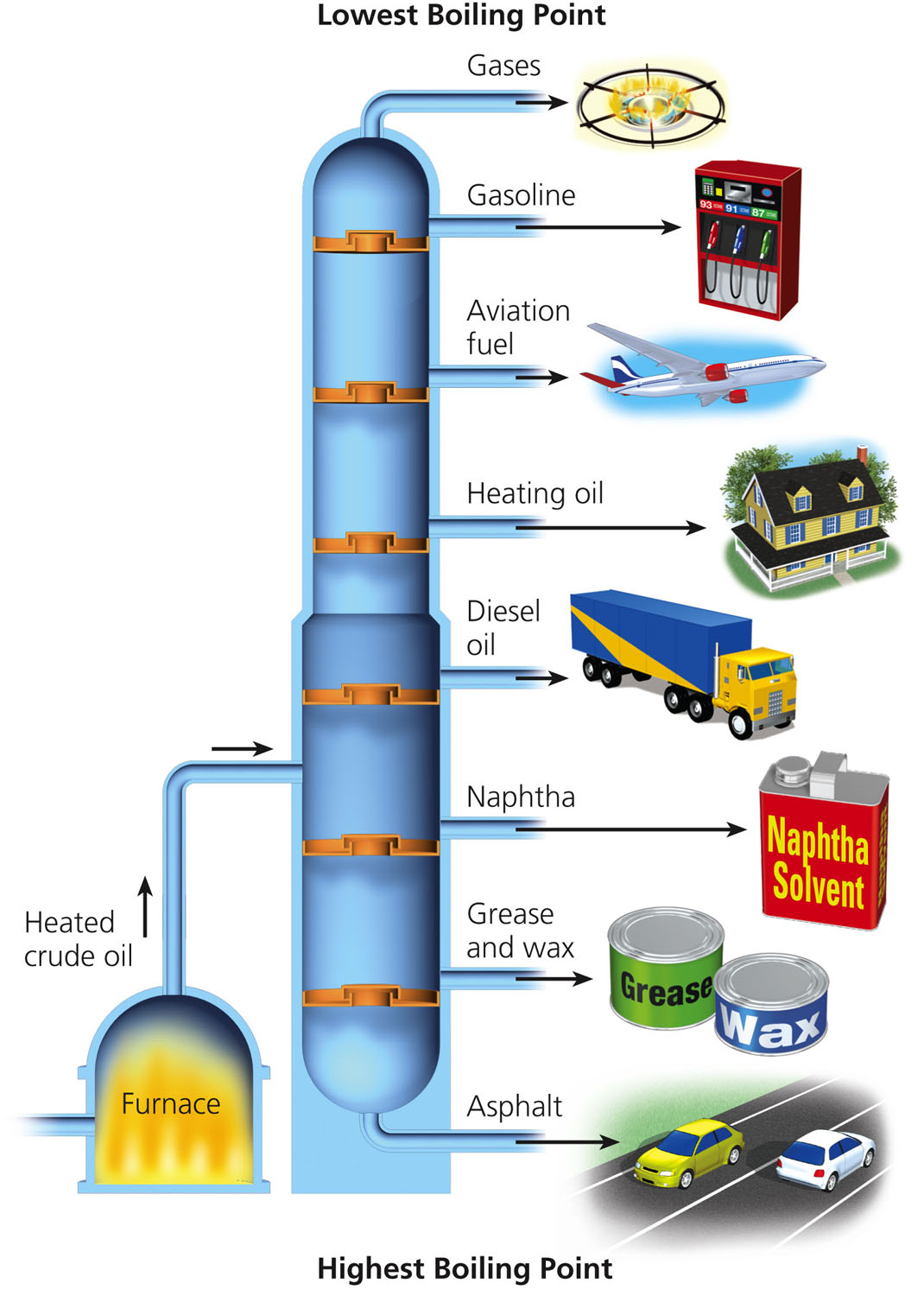 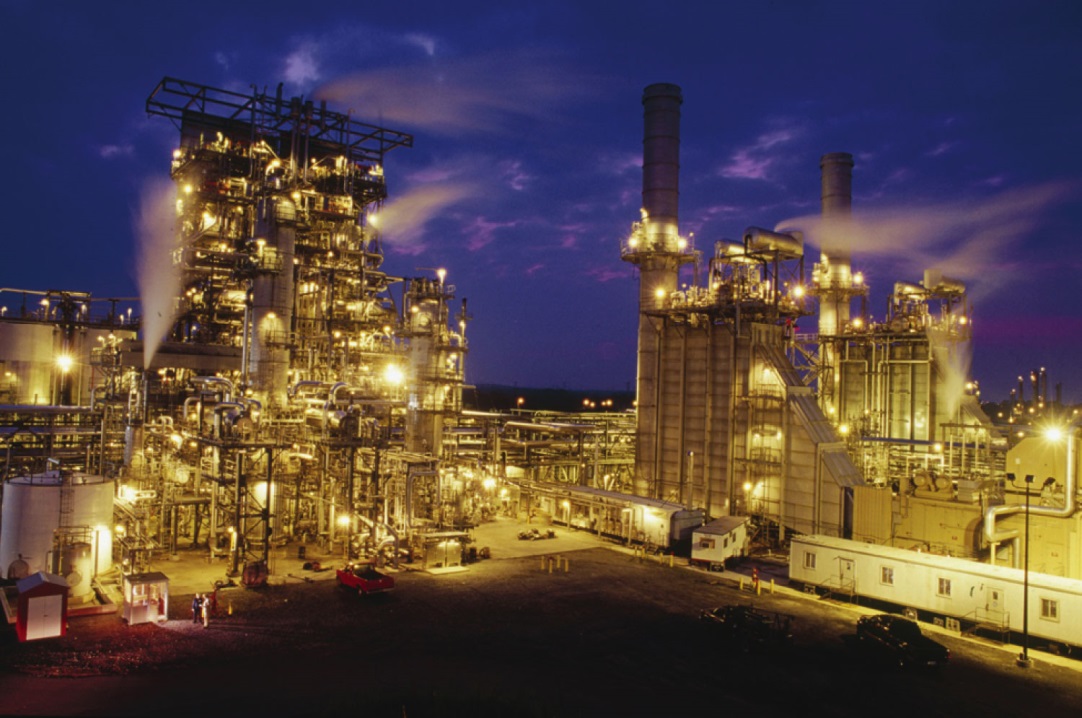 How long will supplies last?
1.6 trillion barrels of conventional oil
80% depleted between 2050 and 2100
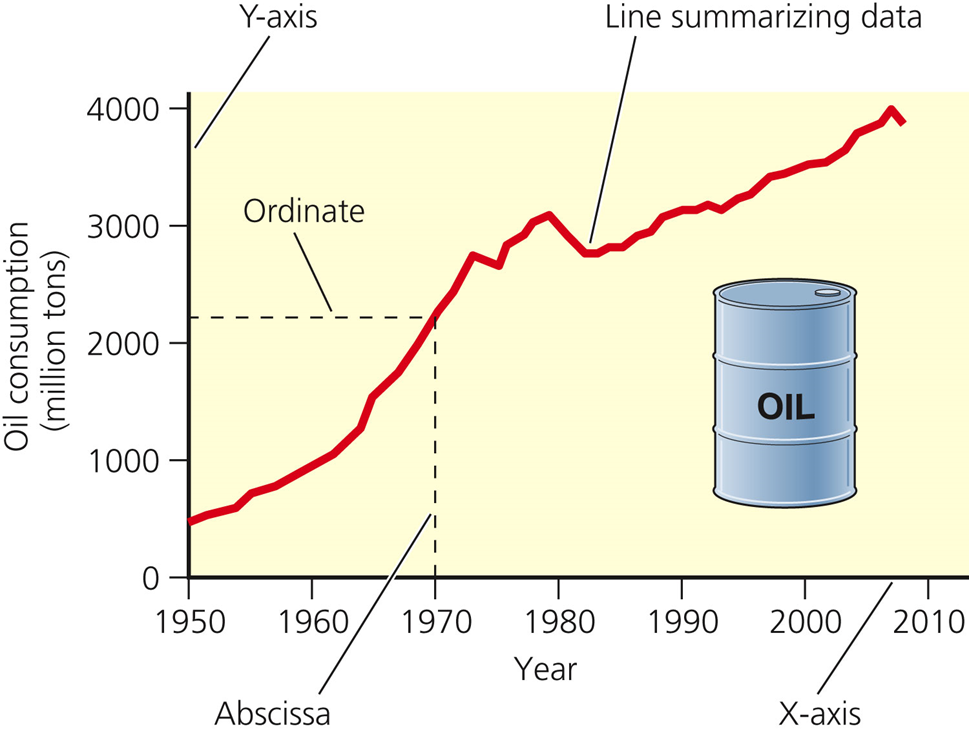 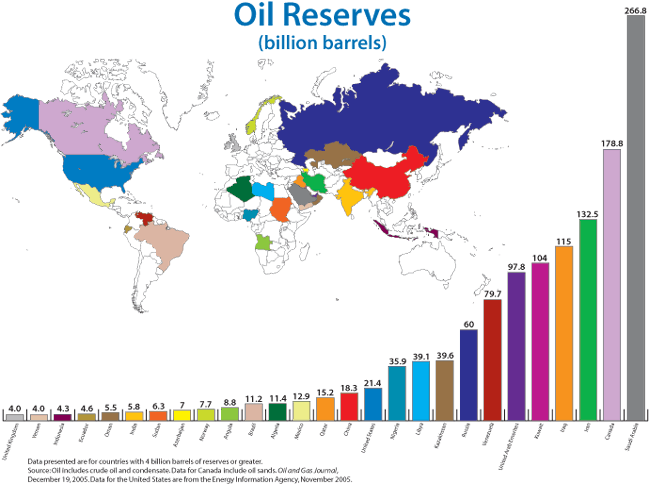 U.S. oil consumption
Have 1.5% of the world’s oil reserves
Use 23% of the world’s total
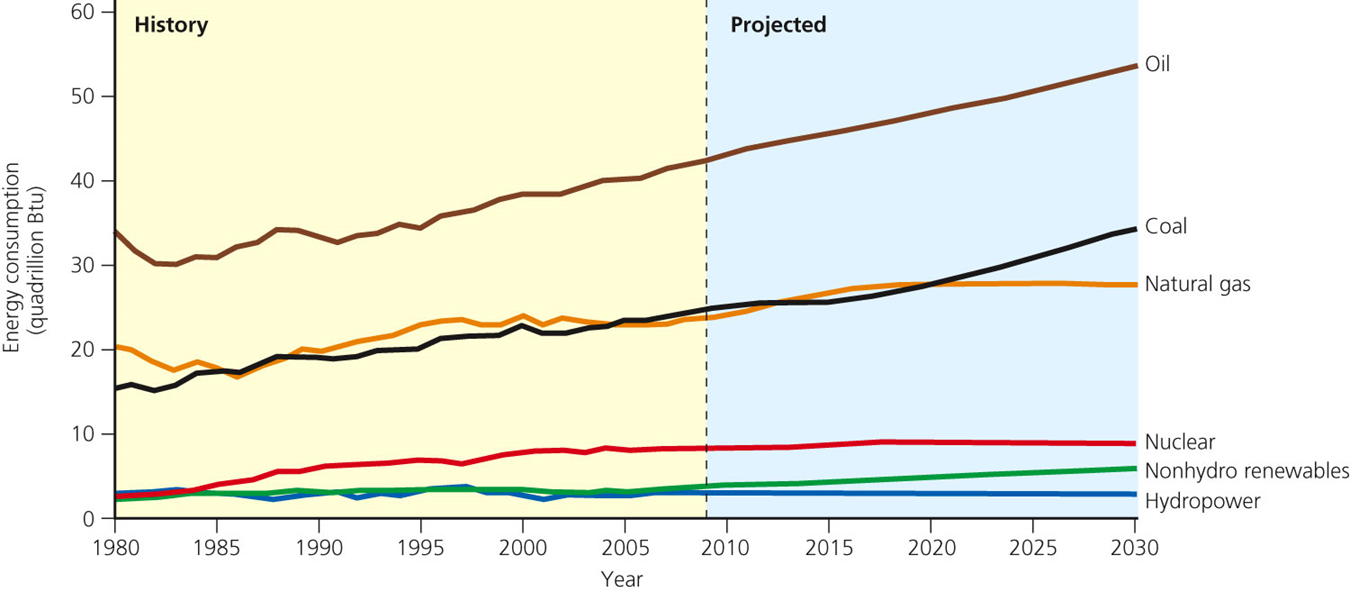 Advantages of Oil
Plentiful supply
High net energy yield
Easy to distribute and transport
Easier to extract from the ground than coal
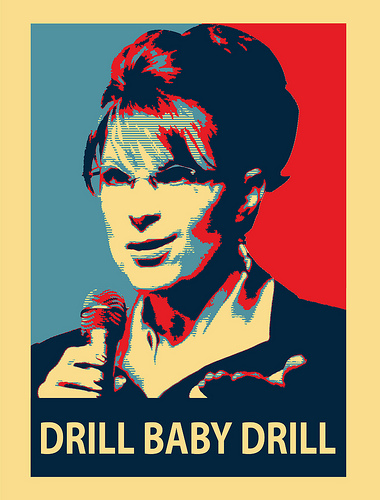 Disadvantages of Oil
Water pollution from oil spills and leaks
Releases CO2 and other pollutants when burned
Oil supplies can be interrupted with international conflicts
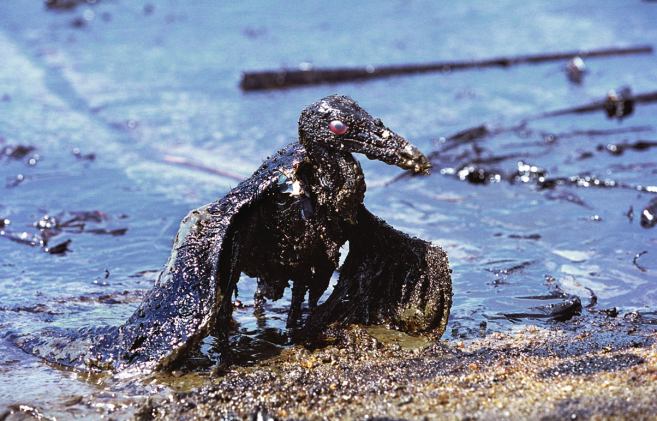 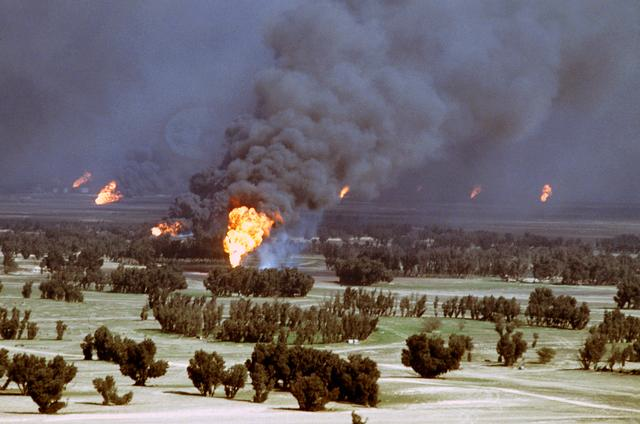 Video
https://vimeo.com/22655744
B.P. Oil Spill
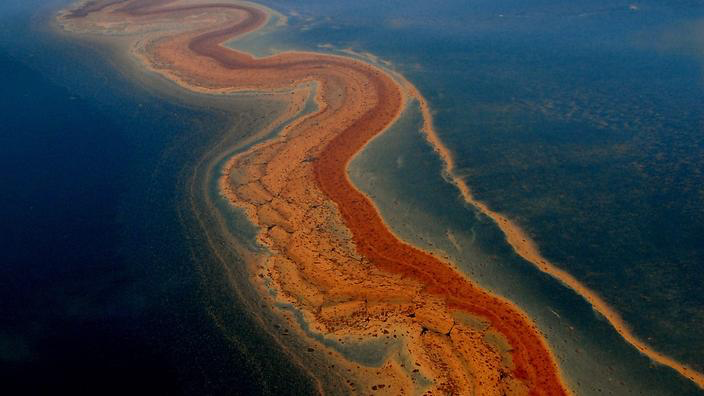 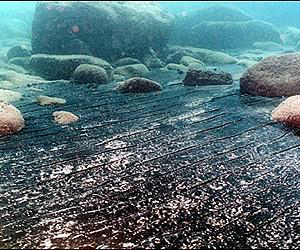 Exit Ticket
Do the advantages of oil outweigh the disadvantages? Why or why not?